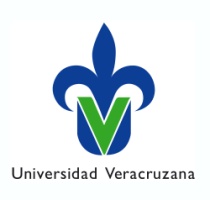 UNIVERSIDAD VERACRUZANA
 
INSTITUTO MEXICANO DEL SEGURO SOCIAL
Delegación Regional Veracruz Sur
Unidad de Medicina Familiar No. 1 
Orizaba, Veracruz.
 
TÍTULO:
EFECTO TÓPICO DE  ESTRÓGENOS EQUINOS CONJUGADOS EN CÉLULAS PARABASALES DEL CÉRVIX CON ATROFIA EN POSMENOPÁUSICAS 
 
TESIS DE POSGRADO
Grado a Obtener: Especialista en Medicina Familiar
 
 
Presenta: 
	Dra. Irasema Patiño Sevilla.
Residente del Tercer Año de Medicina Familiar 
 
Asesor:
Dr. José Ubaldo Trujillo García.
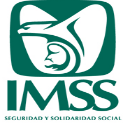 INTRODUCCION:
El aumento progresivo de la esperanza de vida junto con los avances terapéuticos a lo largo del siglo, a determinado cada vez que sea mayor el número de mujeres en climaterio esto nos sitúa ante un nuevo perfil epidemiológico con aumento de la prevalencia de  atrofia vaginal que se asocia  a la disminución de los niveles de estrógenos,  hormona folículo estimulante, luteinizante, células superficiales y degeneración de las parabasales esto no debe ser confundido con lesiones de malignidad.
Álvarez G E, Labandeira M A, Estudio Bioquímico de la Menopausia y la Perimenopausia..2010.Ed ContLabClín; 13: 76-93.
JUSTIFICACIÓN:
A nivel mundial en la población de más de 60 años pasara de un 10% a un 22 % para el año 2050. La esperanza de vida en México de 75 años en las mujeres son y serán objeto de estudio.
 A nivel cervical las células pasan por cambios hormonales los cuales no todos implican cáncer.
Por lo que se evaluó el efecto tópico de los estrógenos vaginales en posmenopáusicas  en el HGRO No1.
PREGUNTA DE INVESTIGACIÓN:
¿Cuál es el efecto tópico de los estrógenos equinos conjugados, en las células parabasales del cérvix con atrofia en posmenopáusicas?
OBJETIVOS:
OBJETIVO GENERAL.
   OBJETIVOS ESPECÍFICOS
Evaluar la influencia que puede tener de edad, a la presencia de los cambios en las células parabasales del cérvix.
 Analizar la asociación de la edad, infección por VPH, reporte citológico inicial, reporte colposcópico, dosis de estrógenos equinos conjugados, y el reporte citológico posterior, a los cambios en las células parabasales del cérvix.
MATERIAL Y METODOS:
Tipo de estudio: Diseño cuaxi- experimental

Lugar, Tiempo y Población:  clínica de displasias  del HGRO 1 Derechohabientes del IMSS, del 2 de Enero al 30 de Agosto del 2013 mujeres mayores de 40 años posmenopáusicas.

Muestra: 138 pacientes posmenopáusicas con citología inicial alterada.
Procedimiento: 
138 mujeres posmenopáusicas con citología inicial alterada o con diagnostico de  cualquier Lesión intraepitelial
Reporte colposcópico de atrofia
Colocación de estrógenos equinos conjugados .625 mg durante 3 días una aplicación diaria.
Se tomó a los 7 días nueva citología para evaluar cambios en células parabasales cervicales a superficiales. Análisis con estadística descriptiva, error 5 %, confianza 95 %, X² para diferencias
Análisis Estadístico: Mediante paquete estadístico SPSS V. 21
En el presente estudio se evaluó reportes citológicos y colposcópico, iniciales y posterior a la administración de estrógenos conjugados
CONCLUSION
Se observó que es útil la administración de una dosis diaria de 0.625 mg durante 3 días, de estrógenos equinos conjugados tópicos, a nivel cervicovaginal en mujeres posmenopáusicas, logró cambios regenerativos en las células parabasales a células superficiales en más del 90% demostrando así significancia estadística.
BIBLIOGRAFIA.
GPC. IMSS. Atención del Climaterio y Menopausia. SBN:978-607-7790-34-1 Registro. SS-019-08.
Dúnan L. K, Cala L, Infante N. I, Hernández T, Factores de riesgo ginecobstétricos para el cáncer cervicouterino en la atención primaria de salud.MEDISAN 2011; 15(5):574
Álvarez G E, Labandeira M A, Estudio Bioquímico de la Menopausia y la Perimenopausia..2010.Ed ContLabClín; 13: 76-93. 
Siegel R, Naishadham D, Jernal A. Cancer statistics for Hispanic/Latinos, 2012. CA CANCER J CLIN 2012:62: 283-298.
Palacio L. S, Lazcano E. Allen B, Hernández M. Diferencias regionales en la mortalidad por cáncer de mama y cérvix en México entre 1979 y 2006. Salud Pública Mex. 2009;51Suppl 2:208-19.
Krychman ML. Vaginal estrogens for the treatment of dyspaureunia.J Sex Med. 2011;8(3):666-74
Archer D. F, Efficacy and tolerability of local estrogen therapy for urogenital atrophy.17(1):194-203
Álvarez G E, Labandeira M A, Estudio Bioquímico de la Menopausia y la Perimenopausia..2010. Ed ContLabClín; 13: 76-93.
El papel del tratamiento de la atrofia vaginal con estrógenos vaginales locales en la smjrresosmenopausicas: Consenso de 2007 de la Sociedad Norteamericana de Menopausia.Revista del climaterio 2008;11(65):203-22
Flores Y N, Bishai D. M, Lorinez A, Shah K. V, Lazcano E. P, Hernández M, Granados V, Pérez R, Salmerón J. HPV testing for cervical cáncer screening appears more cost-effective than Papanicolau cytology in Mexico.Cancer Causes Control 2011; 22:261–272
Li X, Zhou L, Godoroski G. I, Estrogen Regulates Epithelial Cell Deformability by Modulation of Cortical Actomyosin through Phosphorylation of Nonmuscle Myosin Heavy-Chain II-B Filaments.Endocrinology. 2006 November ; 147(11): 5236–5248.
Gorodoski G.I. Effects of estrogen on proton secretion via the apical memebrane in vaginal-ectocervical epithelial cells of postmenopausal women.Menopause. 2005 ; 12(6): 679–684
Gorodeski G. I. Estrogen modulation of epithelial permeability in cervical-vaginalcells of premenopausal and postmenopausal women.Menopause. 2007 ;14(6): 1012–1019.
Carneiro M, G, Proyecto de Prospecto Premarin CV Estrógenos conjugados.Ministerio de Salud Secretaría de Políticas Regulación e Institutos A.N.M.A.T. Buenos Aires. 2011
 Alfaro M. L. Manejo de los síntomas climatéricos, basado en la evidencia.Rev Per GinecolObstet. 2008;54:79-84.
Salvador J., Cimaterio y Menopausia epidemiología y fisiopatología.Rev Per GinecolObstet. 2008;54:61-78.
Sturdee D, Panay N, on behalf of the International Menopause Society Writing Group. Recommendations forthe management of postmenopausal vaginal atrophy. Climacteric 2010; Early Online, 1–14. 2010
Reiter S, Barriers to effective treatment of vaginal atrophy with local estrogen theraphy.International Journal of General Medicine 2013:6 153–158 
Bride M.M, Rhodes D. J, Shuster L. T, Vulvovaginal Atrophy, Mayo Clin Proc.   2010;85(1):87-94 
Chism L.A, Overcoming resistance and barriers to the use of local estrogen theraphy for the treatment of vaginal atrophy. International Journal of Women’s Health 2012:4 551–557
 HsiehR. W, Rajana S. S, SharmaaS K. GreeneG. L, Molecular Characterization of a B-ring Unsaturated Estrogen: Implications for Conjugated Equine Estrogen Components of Premarin. Steroids. 2008 ; 73(1): 59–68
Komm B.S, Mirkin S, Incorporating bazedoxifene/conjugated estrogens into the current paradigm of menopausal therapy. International Journal of Women’s Health 2012:4 129–140
Bachmann T , Bouchard C , D Hoppe , Ranganath R , Altomare C , et al.Efficacy and safety of low-dose regimens of conjugated estrogens cream administered vaginally.Menopausia. 2009; 16 (4) :719-27.
Schimidt P. Th 2012 Hormone Theraphy Position Statement of The North American Menopause Society. Menopause. 2012 ; 19(3): 257–271
North American Menopause Society. Estrogen and progestogen use in postmenopausal women: 2010 position statement of The North American Menopause Society.Menopause. 2010;17(2):242-55
Lynch C. Vaginal estrogen therapy for the treatment of atrophic vaginitis. J Women’s Health (Larchmt). 2009;18(10):1595–1606.
Nappi R.E, KokotKierepa M. Women's voices in the menopause: results from and international survey on vaginal atrophy.Maturitas. 2010 ;67(3):233-8.
Goldstein I. Recognizing and treating urogenital atrophy in postmenopausal women. J Womens Health (Larchmt). 2010;19(3):425-32.
Crothers B, Booth Ch, Darragh T, Means M, Ma L, Souers R, et al. Atrophic Vaginitis.Archivos de Patología y Medicina de Laboratorio.2012;136(11): 1332-38
Batenson D. J, Weisberg E. An open-label randomized trial to determine the most effective regimen of vaginal estrogen to reduce the prevalence of atrophic changes reported in postmenopausal cervical smears. Menopause. 2009;16(4):765-9.